Representative Report
The 146th Session of the Annual Synod
Intentional Discipleship and Disciple – Making
MAKING DISCIPLES TODAY
Andra Salandy
May 2018
Andra Salandy
Theme- (  Sub theme -GuideD synod)MAKING DISCIPLES TODAY
Intentional Discipleship and Disciple – Making  (Lent 2018- Advent 2019)

(WI Anglican Province drew its mandate from)
A resolution taken at a meeting in 2016 called on the Anglican communion to pursue the process of Intentional Discipleship and Disciple Making
Andra Salandy
Opening ceremonyTheme “Making Disciples Today”
Wednesday 2nd May- Saturday 5th May, 2018
	Wednesday-Opening Service- Trinity Cathedral 5.30pm
	Procession around the square
	Holy Eucharist 6.00pm
	Chief celebrant- The Right Reverend Claude Berkeley
	Clergy and Lay ministers renewed their vows
Andra Salandy
Sermon- Making Disciples Today(1)	Set the tone for the days to come
We were reminded of our obligations to the resolution and that all deliberations should be conducted through the eyes of the resolution.
Highlighted the elements of discipleship:
Teaching and learning
Good example and witness
Commitment and sacrifice to follow Jesus
Following and abiding- connectedness
Andra Salandy
Why Synod?
Review the work of the church for the past year
Project plans for going forward
Formulate policies to address identified challenges faced within the church community
To celebrate God’s favour and grace
Andra Salandy
Sermon(2)
Recognize that we do have a problem in the AC- numbers…
How can Synod help and direct the church in an effort to “reclaim the lost emphasis in usage and practice of both discipleship and disciple –making
Importance of praying, reflecting, resolving
Andra Salandy
Sermon (3)
Glory days are over
Learning, connectedness-prayer, study and service
Attentive, expectant ( expectant in prayer)
Andra Salandy
Sermon(4) Society and the church
Reference was made to the contracted  economy and the direct relationship to the church-collection plates, tithes and pledges
adjustment of  our needs and wants in relation to the management of money
Greater need to ministry to persons who have become disoriented by adjustments, actual shortage of resources in sustaining individual and family life
ISSUES to which the church  must have a concern
Fragile social context
Attack on children
Poverty
Human rights
Prevalent culture- aggression, anger, robbery- Tension in the air”
Andra Salandy
Sermon (5A) Changing our outlook
Changing to an Anglican Church of Trinidad and Tobago and moving away from the AC of England.
Change music \Change instruments-  Steelpan
(As we approach the new millennium the scope and pace of change seem to be accelerating in all areas of human existence. We have to move with it or ahead of it, if we are not to be left behind)
Played a calypso to chew on the words
https://www.youtube.com/watch?v=HpzWYlZUXfU
 LOOK BELOW THE SURFACE TO BUILD A GREAT CHURCH
He had the stuff great men are made of; it’s the stuff you could miss unless you look below the surface.  ( reading between the lines)
Andra Salandy
Sermon (5b) Changing our outlook
Advised to also listen to message of the words of the hymn – Immortal Invisible CPWI 228
Andra Salandy
Sermon(6)Take away
Making disciples requires looking below the surface of the church and of the nation
Andra Salandy
Day 1
Thursday 03rd May 2018
7:00am Holy Eucharist 
4:15pm + evening prayer
Connect to the vine to  enable fruit bearing, If we become detached , we lose our fruit bearing power.

Gospel (John 15:1-8) makes a strong connection between discipleship and fruit bearing- implying  that one who does not bear fruit cannot lay claim to being a disciple of Jesus.
“My father is glorified by this, that you bear much fruit and become my disciples”
Andra Salandy
Day 1
Bishop’s Charge (Set context for the Synod) 
Elaboration of the sermon

Week of the Vine and the Branches-connectedness
Andra Salandy
Day 1
Continued to remind us about the season we are in: Intentional Discipleship and Disciple making
Requirements of Discipleship: teaching and learning, example and witness, commitment and sacrifice in following Jesus
Reiterated it is not new and again asks the question: How can Synod help and direct the church in an effort to “reclaim the lost emphasis in usage and practice of both discipleship and disciple –making
Bishop’s Charge

Theme- “Making Disciples Today”
Andra Salandy
The CHURCH AS AN ORGANIZATION
Andra Salandy
Analysis of data- Opportunities
Eg. In 2017
Baptisms-370 
Funerals-556
Confirmations-175
Marriages-135
Sunday School -914
Sick and shut in-692
Sick and shut in-692+Funerals-556 

Clergy to look out for opportunities- be an opportunist
 (Ephesians 5:16-18 Take advantage of every opportunity)
Andra Salandy
Day 1
Consider: relationship between impact on households and collection plates and pledges
The main source of the Diocese’s revenue is derived from Assessment which is indirectly our financial contribution to the church
Advice from Bishop
Become more disciplined with our financial affairs
Ensure that fiscal policies of the church are aligned to those of the country
Andra Salandy
Calls and Reminders(1)
Vestry asked to be more vigilant and exercise a level of frugality
Prioritize projects eg. Ensuring comfort and safety of congregation. (encouragement)
 Guiding principle-Value  for money
Andra Salandy
Calls and Reminders(2)
Higher level of accountability
Adherence to budgets
Maintenance of accurate records 
Importance of reporting
Recommendation to make more use of technology
Andra Salandy
Calls and Reminders(3)
Need for creative pastoral initiatives
We all have an opportunity to turn straw into Gold for the Kingdom
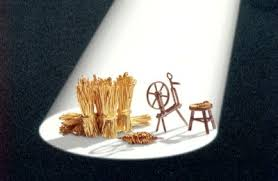 Andra Salandy
Day 1
Regional Reports  and discussions  in the context of ITACTT Strategic plan 2016/2020 Vision/Mission/Core Values- Operational Plan 

Comparing expected deliverables with actual achievements 
Opportunity for self assessment

Monitoring and Evaluation Team report
Reports and discussions
Andra Salandy
Action Plans
Each Parish shall develop annual Action Plans extracted from the Operational Plan of the strategic document and continuous evaluation will be accomplished through: 
1. Monthly reports on activities within each parish 
2. Quarterly reports on achievements of stated objectives 
3. Annual review comparing deliverables with actual achievements
 4. Annual Review of Transformation processes
 5. Annual Review of Financial Performance
Andra Salandy
1. Leadership Development
2. Christian Education 
3. Utilization of Physical and Human Resources 
4. Youth Empowerment 
5. Management of Finance 
6. Process of Reconciliation 
7. Church Development
Strategic priorities
Andra Salandy
Reports (1)
The prescribed format for reporting to Synod did not require parishes to report on activities under the 7 priorities– Strategic Plan. 
However, a number of parishes had  embraced the implementation of the Plan to varying degrees and as such, included  activities in their reports to highlight efforts made in anticipation of a new format of          reporting.

St. Barnabas: This Parish had organized all its existing Ministries around the Strategic priorities of the Plan. 
.
Andra Salandy
Reports (2)
CENTRAL ADMINISTRATION  
DIOCESAN COUNCIL  
 BOARD OF FINANCE 
BUILDING AND LANDS 
 OCCUPATONAL SAFETY AND HEALTH COMMITTEE  
DIOCESAN COMMUNICATIONS COMMITTEE
REGIONAL ADMINISTRATION 
NORTH EAST REGIONAL COUNCIL 
NORTH WEST REGIONAL COUNCIL 
 SOUTH REGIONAL COUNCIL  
TOBAGO REGIONAL COUNCIL
Andra Salandy
Reports (3)- MINISTRY
CLERGY COUNCIL 
COMMISSION ON MINISTRY 
DIPLOMA IN THEOLOGICAL STUDIES (Sehon Goodridge) 
CATECHIST  
INSTITUTE OF PASTORAL CARE   
LAY MINISTERS’ 
YOUTH AND YOUNG ADULT DEPARTMENT 
PRISON MINISTRY   
CHRISTIAN EDUCATION
SERVERS GUILD 
MISSION TO SEAFARES 
HOSPITAL MINISTRY  
 SOCIAL OUTREACH 
BOARD OF SOCIAL RESPONSIBILITY   
THE MEN’S SOCIETY OF THE ANGLICAN CHURCH (ACMS)   
MOTHER’S UNION   
 MOTHERS UNION CHILDREN’S HOME
ST MARY’S CHILDREN’S HOME   
ST MICHAEL SCHOOL FOR BOYS
Andra Salandy
Reports (4)- EDUCATION
ANGLICAN EDUCATION BOARD OF MANAGEMENT
Schools
Andra Salandy
Reports (5)
Some  Parishes are now using the M&E format for their implementation monitoring approach. 
This is expected to keep the Parish informed of progress on achievement of the goals of the Plan and support seamless transition to use of the  Balanced Score Card in parish reporting
Andra Salandy
Identified issues from reports
Under represented males in church-
Poor membership in ACMS
Issue with boys in society
Numeracy and literacy challenges in schools
Relinquishing opportunities at the St Michael Home for Boys
Some parishes are negligent in the submission of data. (data which provides the Diocese with the means to determine trends and would aid in the decision making process) 
“ Suffer together to be transformed together by grace.”
Andra Salandy
Identified issues from reports
Compliance- This continues to be an area of concern generally.  Clergy were invited to  improve the levels of compliance to the deadlines and requirements set for reporting at all  levels. 
 Reports need to be prepared from the parishes so that they could be delivered to the regions and the diocese by the stipulated times. 
 The emphasis on Sunday attendance and those figures being submitted by the following Wednesday. 
Parishes are being encouraged to honour their commitment to Easter, Whitsun, Provincial and any other such commitment.   Parishes were urged to submit quarterly Financial Statements and    Audited Annual Financial Reports and Budgets to the Region and the Trustees
Andra Salandy
Day 2 (1)
Continued discussion on Bishop’s Charge
Presentation by:
 a)The Board of Finance 
b) Buildings and lands
Andra Salandy
Day  (2) Board of Finance
Challenges
Absence of formal system for filing, storage and retrieval of accounting records
Unavailability of ready access to supporting accounting records
Cumbersome general ledger
Management of several bank accounts
Increased expenditure
Shortfall in budgeted income vs expenditure 
Deficit
Compliance by Parishes remain an issue
Barnabas is compliant
Andra Salandy
Day 2 (3) Board of Finance
Way forward
Importance of the special envelopes must be emphasized
Increasing income from Deeds of Covenant
Increased revenues- Increased assessment
Simple Income generating projects in parishes
Investment opportunities in the parish
Andra Salandy
Day 2 (4) Property Management Unit
There is  an aggressive  drive to strategically manage all property belonging to the Diocese -include all buildings and lands
A system for monitoring and analyzing	the ﬁnances of the Parishes
Cooperation for the implementation of their action Plan- communication, site  visits, meetings
Project Action Plan-30,60, 90 days  
Emphasis on record keeping
Link to B & L committee  to ensure all parish issues are prioritized and tabled for attention
Andra Salandy
Day 3 Other matters-Human sexuality and the church
Reference  was made to the Resolution 1.10-
The Resolution in essence, recognized that persons of a homosexual orientation are members of the church seeking pastoral care, moral direction of the church, and God’s transforming power for the living  of their lives and the ordering of relationships. The statement went on to declare that all baptized, believing and faithful persons, regardless of sexual orientation, are full members of the Body of Christ.
However, the statement rejected homosexual practice as incompatible with scripture and could not advise the legitimizing or blessing of same sex unions nor ordaining those involved in same gender unions.
The province has committed itself to continue the dialogue with and pastoral care of homosexual persons.
Andra Salandy
Day 3 Other matters-Human sexuality and the church
We are encouraged to adopt the language of the report on HS in these terms :” All human relationships need the transforming power of Christ which is available to all, and particularly when we fall short of biblical norms”
Andra Salandy
Day 3
Elections to boards and Diocesan Council
Diocesan Board of Finance- Justin Thompson Congratulations
Resolutions passed
MU Office
Spirituality of Men
Andra Salandy
Resolutions
Spirituality of Men
 WHEREAS the Diocese had as its theme for two years “Stewardship -“Nurturing Boys Forming Men for God’s Kingdom”,
 AND WHEREAS there is still a severe lack of men in our congregations and whereas the A.C.M.S. and other church groups for men continue to struggle for members 
 AND WHEREAS research has shown that men express their spirituality in ways different from women.
 BE IT RESOLVED that The Diocesan Council set up a committee to complete an in-depth study of the spirituality of men before next Synod.  
Our role is to see that those resolutions are materialized
Andra Salandy
THANK YOU
Andra Salandy